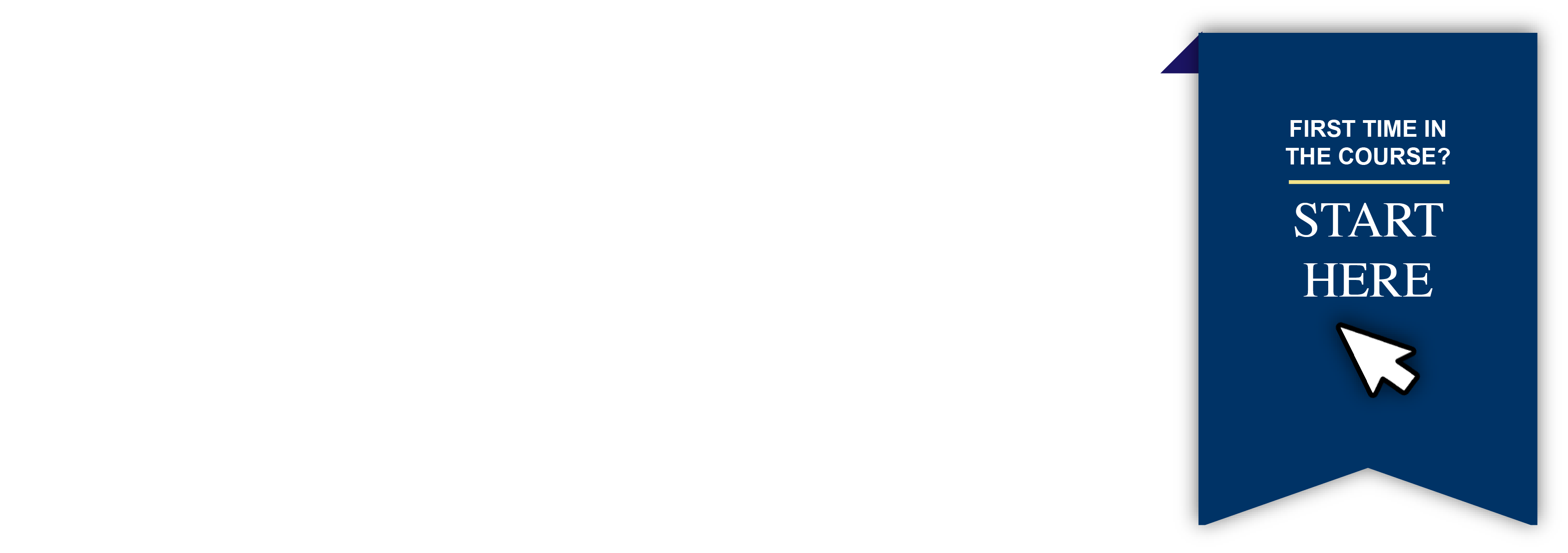 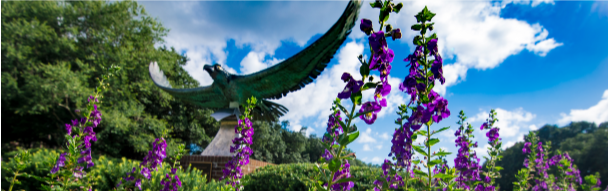 ABC 123
COURSE
NAME
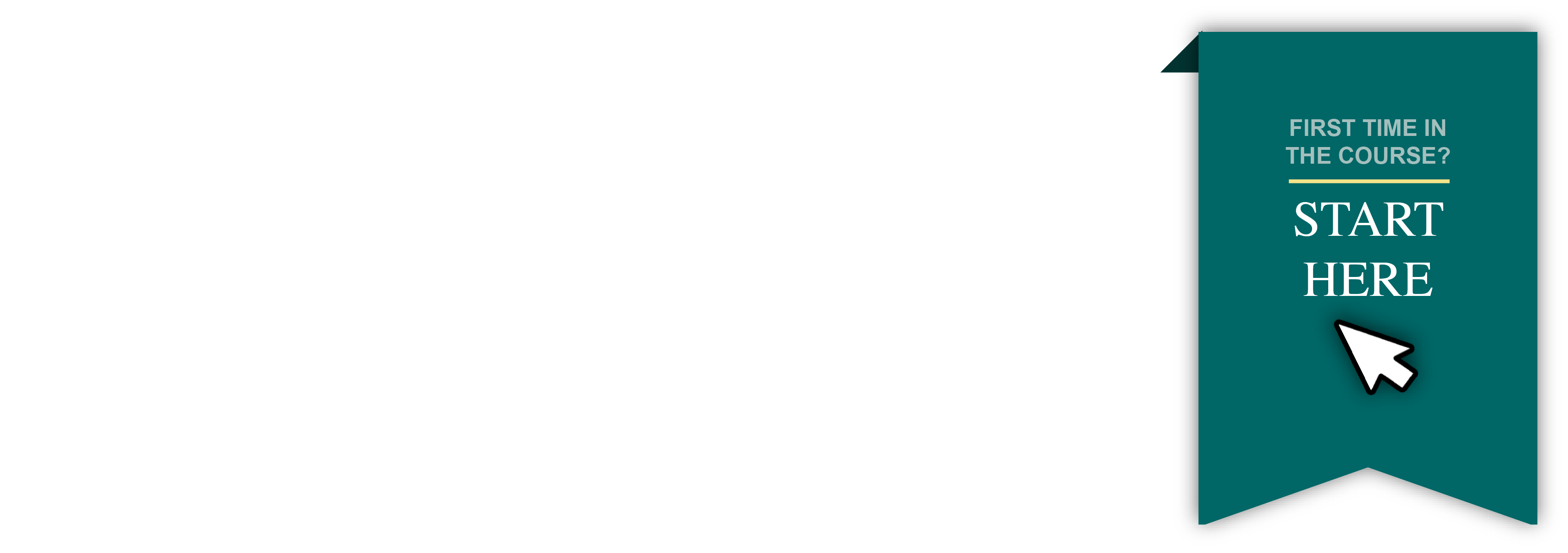 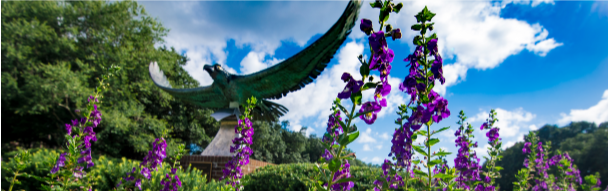 ABC 123
COURSE
NAME